Презентация для детей «Профессия пожарный»автор Васильева М.С.Санкт-Петербург2014 г.
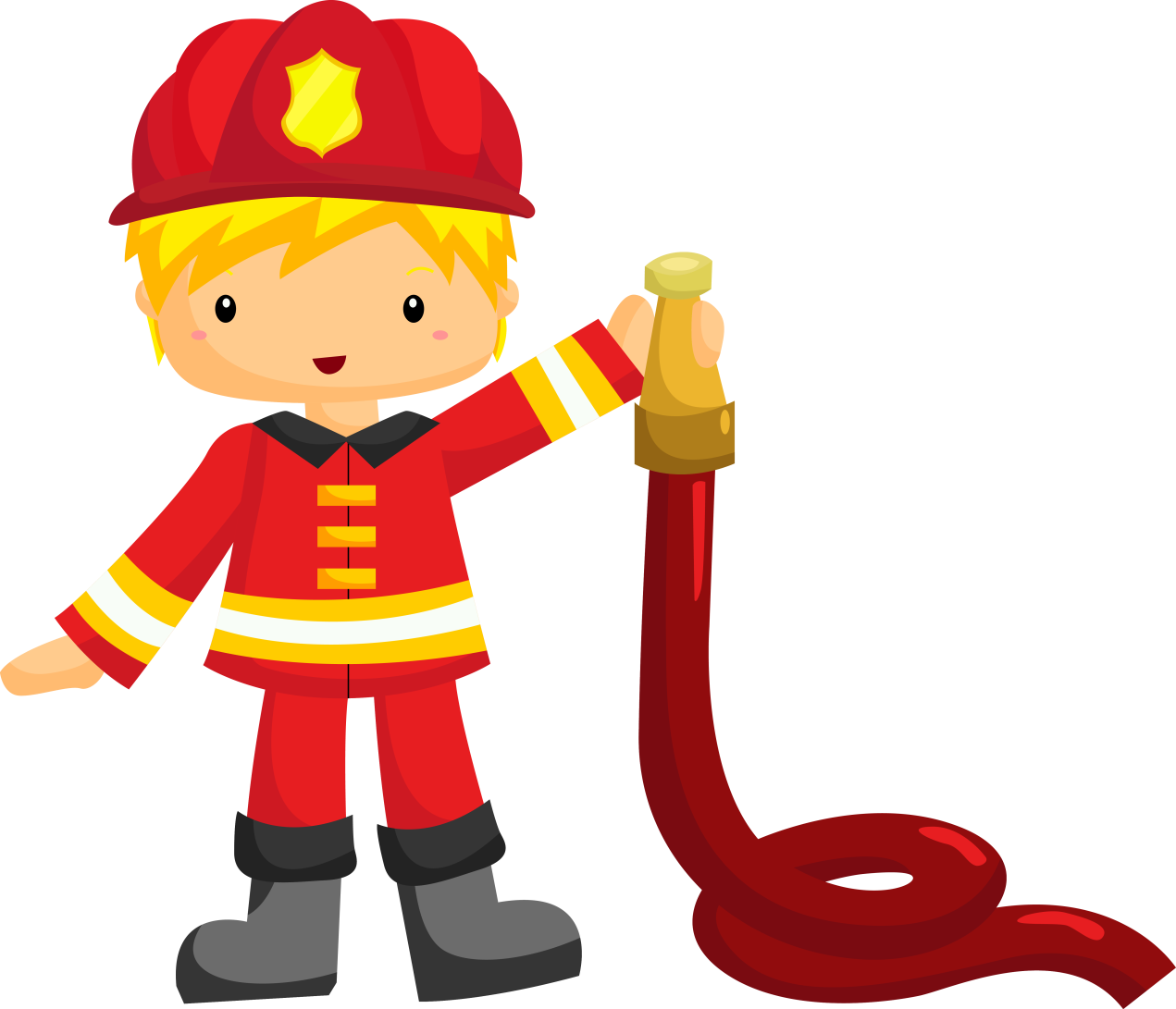 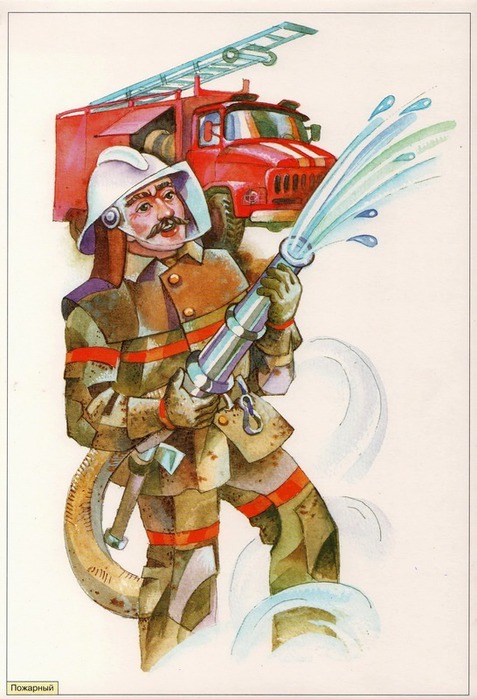 Пожар – это большое несчастье, поэтому и день и ночь на страже пожарные.
Много веков пожары тушили «всем миром». Колокольный звон извещал о пожаре, и жители соседних домов бежали помогать тушить огонь. В России первая пожарная команда была организована в 1903 году по приказу императора Александра 1. Сейчас пожарные бригады есть в каждом городе.
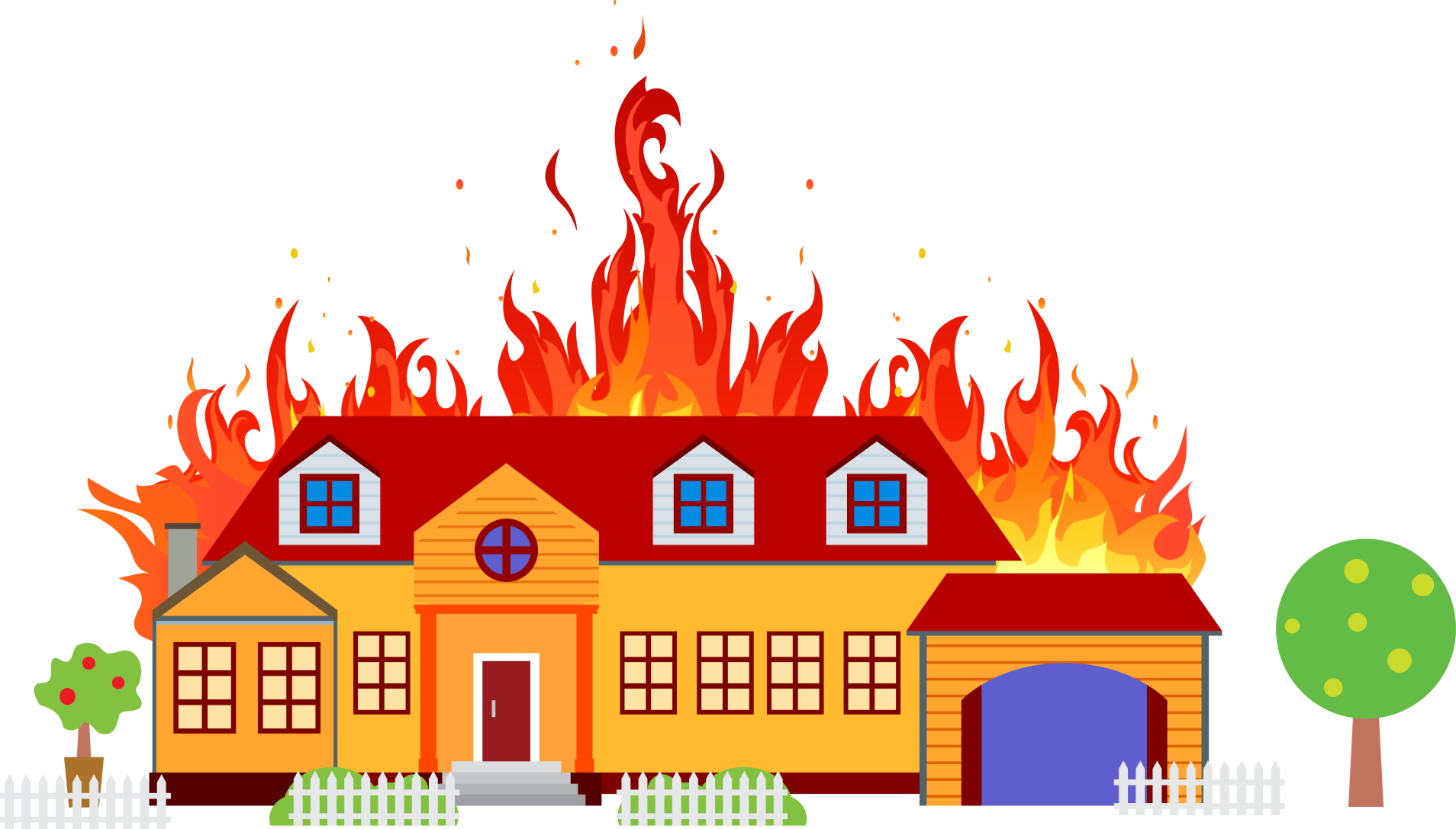 Работа пожарных трудная, тяжелая: при тушении огня они рискуют жизнью. Профессия пожарного считается одной из самых опасных в мире, поэтому для нее нужна самоотверженность, бесстрашие, мужество и воля.
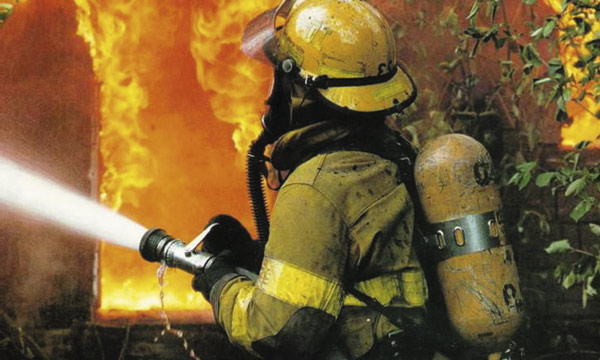 У пожарных есть специальная одежда, которая защищает во время пожара. Она сделана из специальной светоотражающей ткани, которая почти не горит.
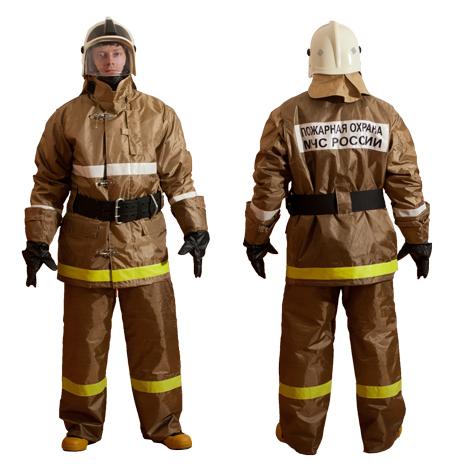 На голове у него каска, на ногах – прочные и удобные сапоги. Ведь пожарный бесстрашно идет в огонь! Чтобы не получить ожогов, пожарные и одевают специальные костюмы.Каска – это стальной головной убор с гребнем наверху для защиты головы и смягчения ударов от падающих сверху предметов.
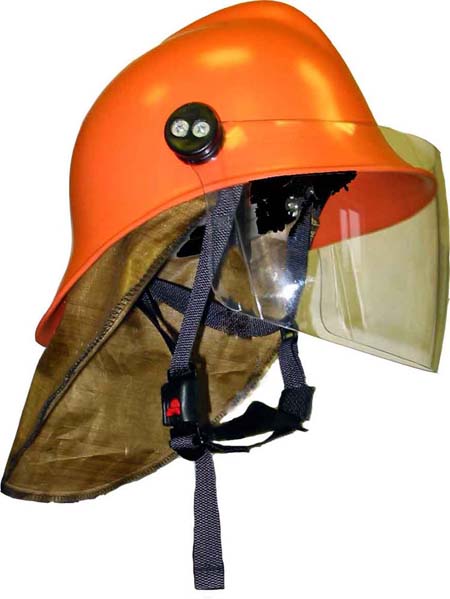 Пожарные хранят костюмы в пожарной части в специально отведенных для этого местах, чтобы при сигнале тревоги быстро и легко надеть все нужное.
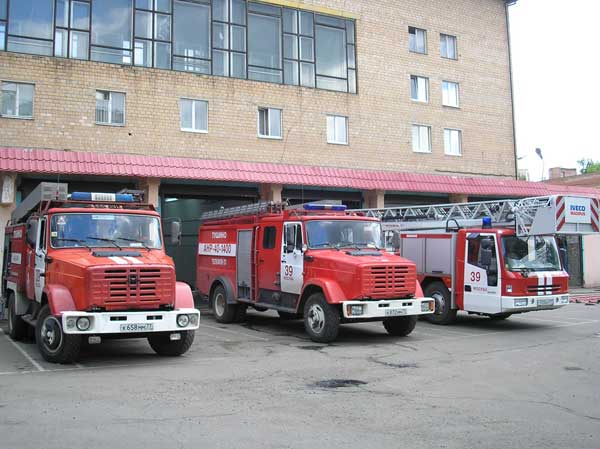 Он в беде помочь спешит –На машине красной мчит,Тушит он пожар сиренойИ водой, песком и пеной. (Пожарный)
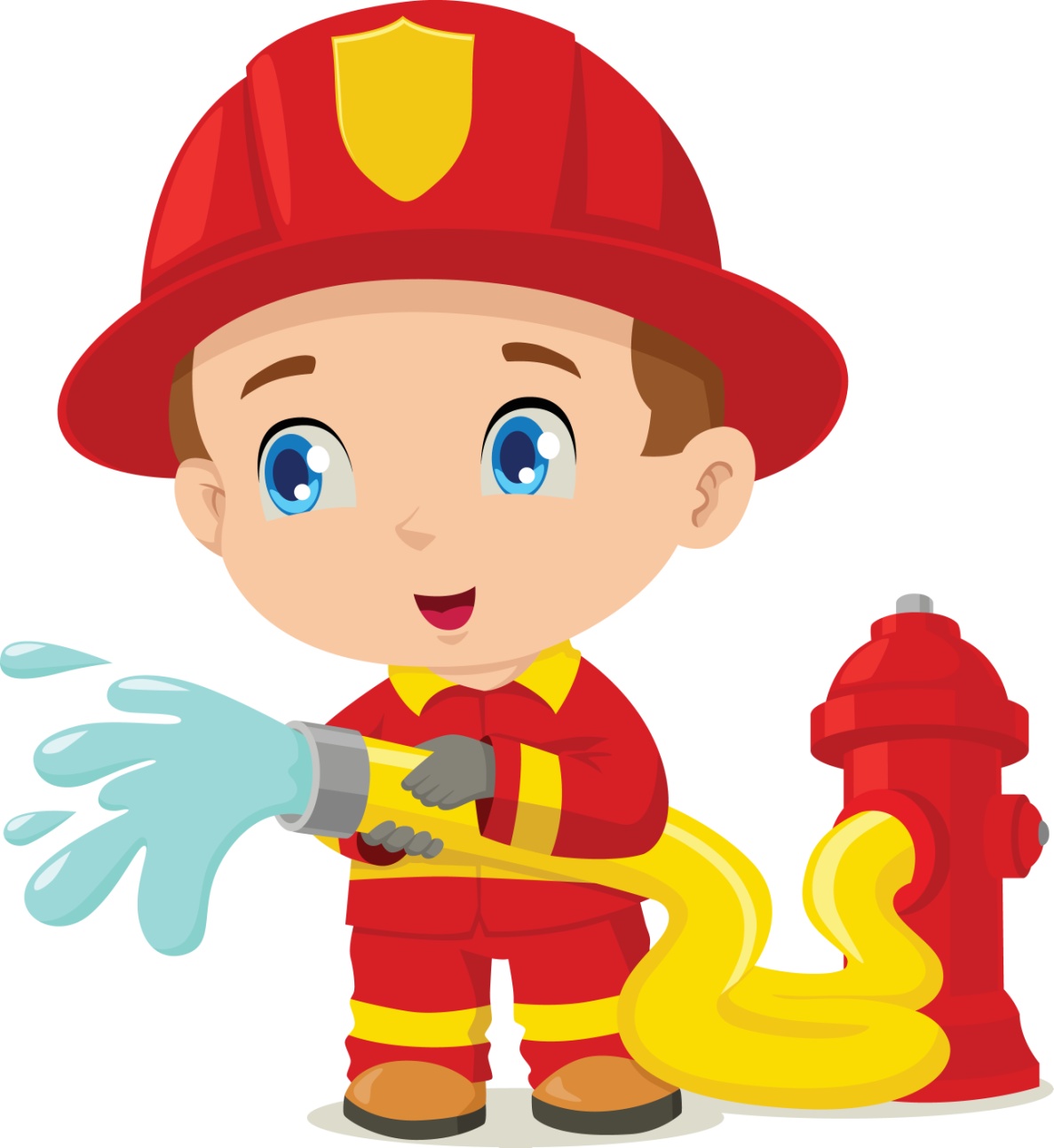 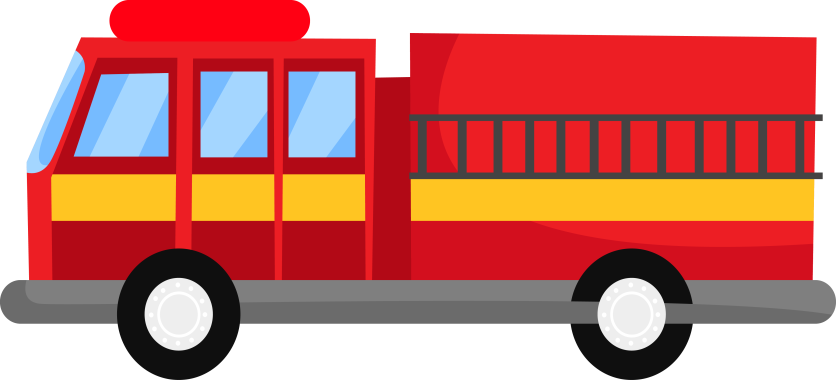 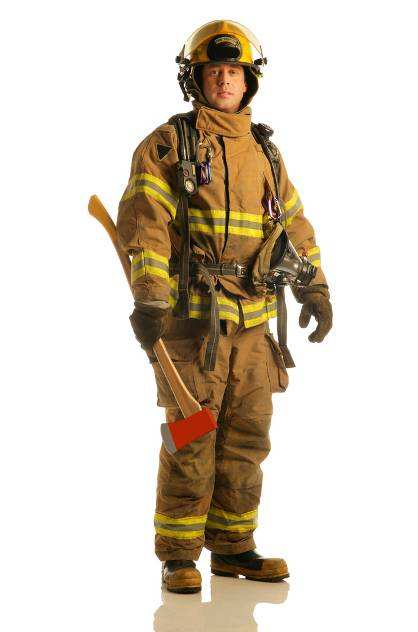 Пожарному необходимы также некоторые орудия труда – топор, багор, лом, песок, лопата. Ими разбирают стены и потолок, открывают запертые двери и окна, удерживаются на крутых крышах.
Деревянный сапожокДа железный гребешок,Да тупой обушок – По дровишкам скок-поскок (Топор)
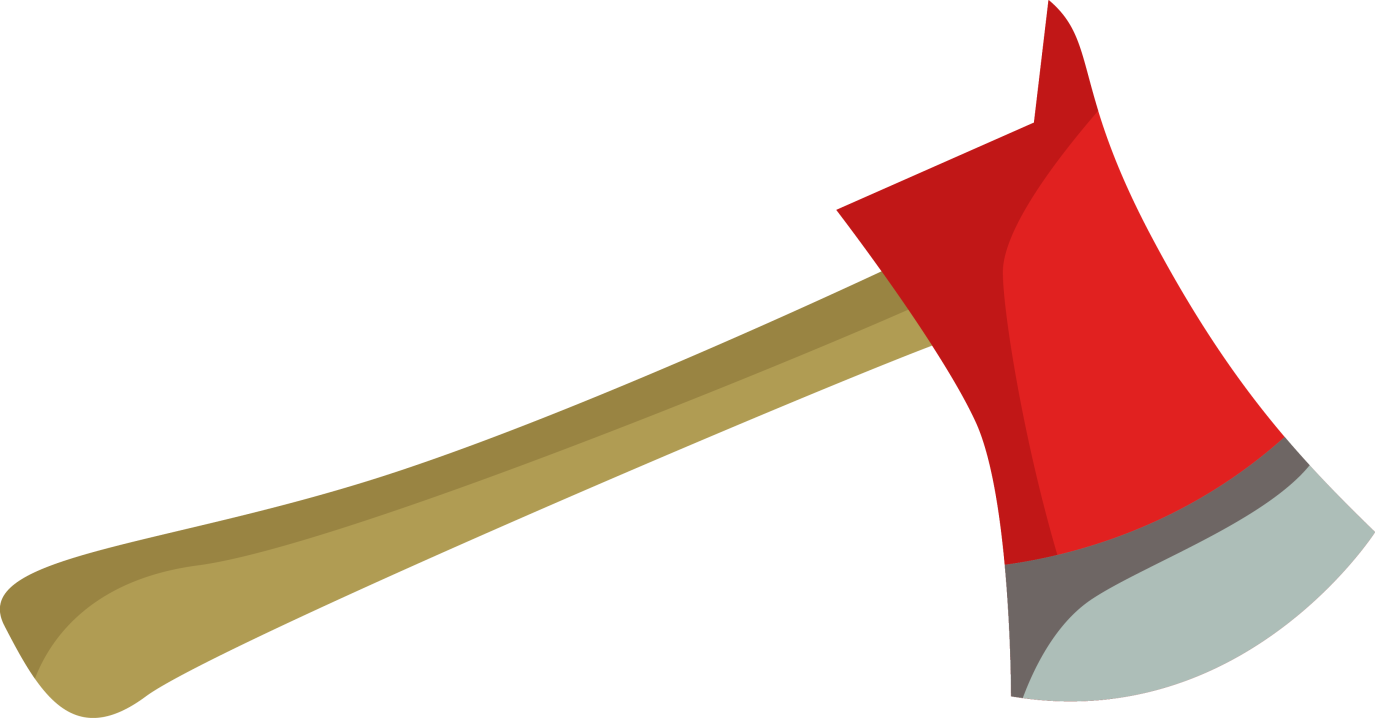 [Speaker Notes: Топор носят в кобуре на поясе.]
Служит он инвентарем,Отстоит и лес, и дом,Лезет в пламя напроломРаньше всех пожарный…(Лом)
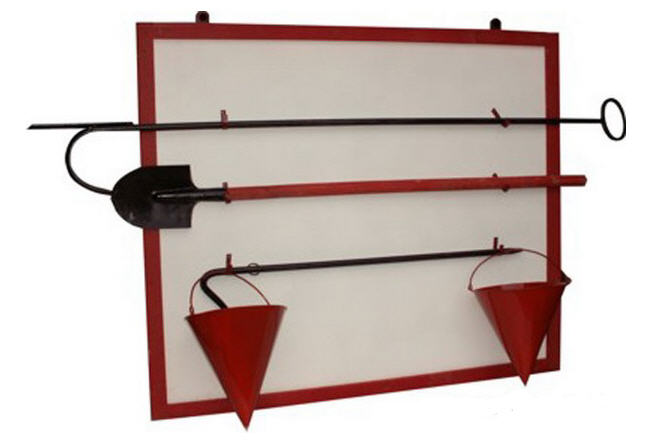 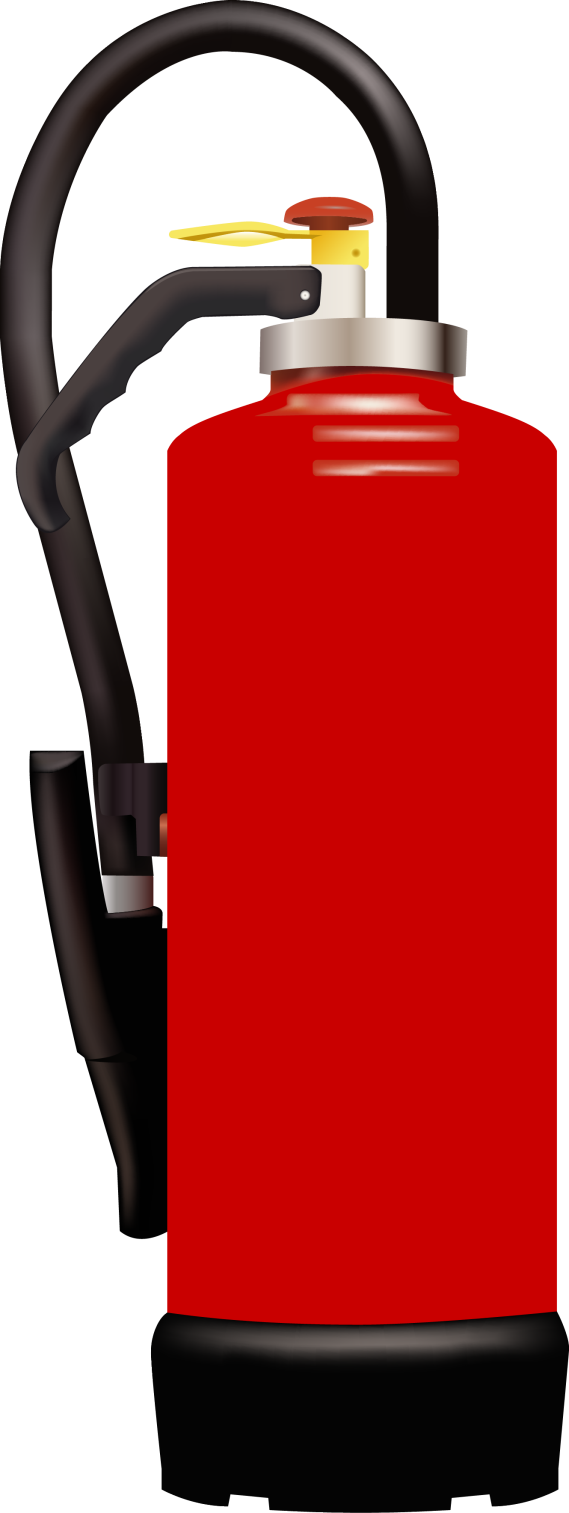 Он молчит, пока висит,Вверх тормашками – шипит.Если что-нибудь зажжется,Пеной брызжет и плюется.(Огнетушитель)
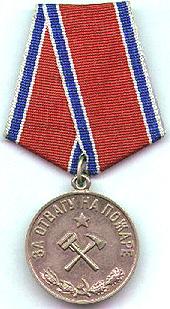 Людей, особо отличившихся на пожаре, награждают медалью «За отвагу на пожаре»
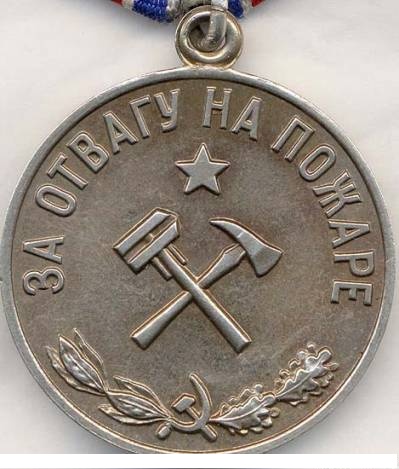 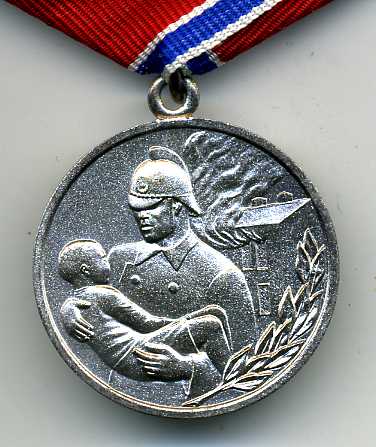 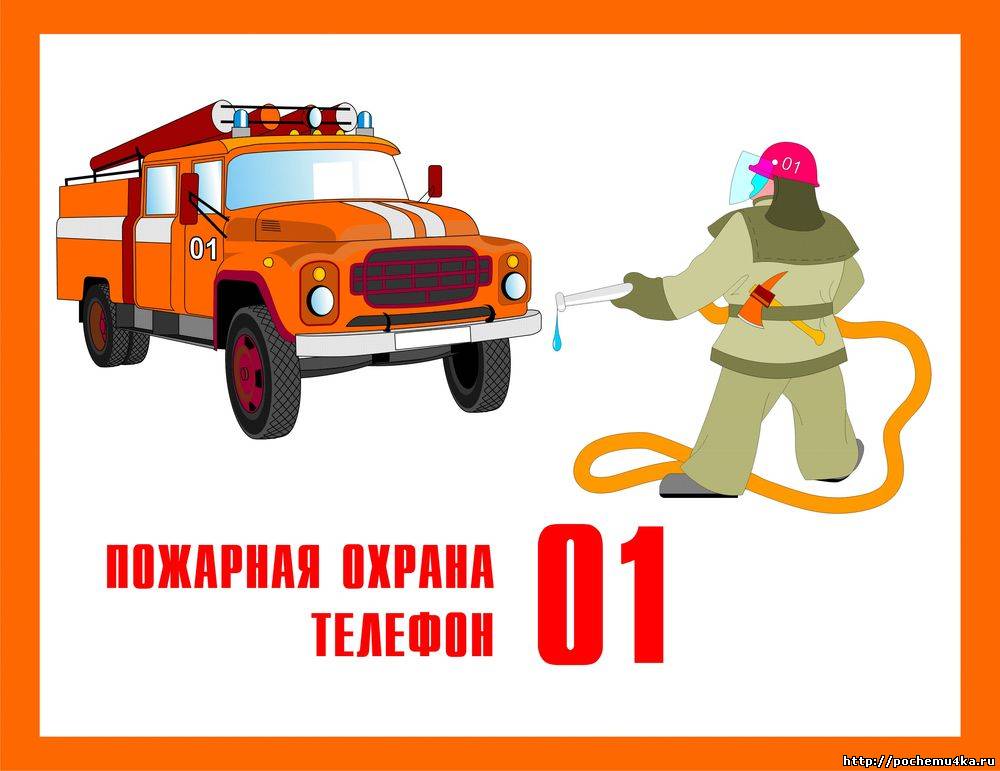